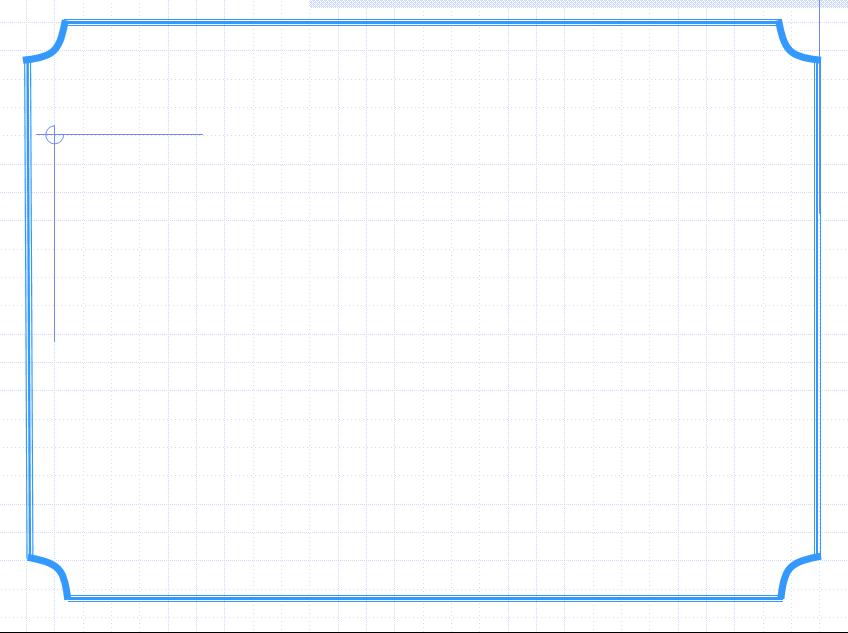 Занятия 15
Чем можно измерять длину?
Задачи:
расширить представления детей о мерах длины;
познакомить с измерительными приборами;
развить познавательную активность детей за счёт знакомства с мерами длины в древности.
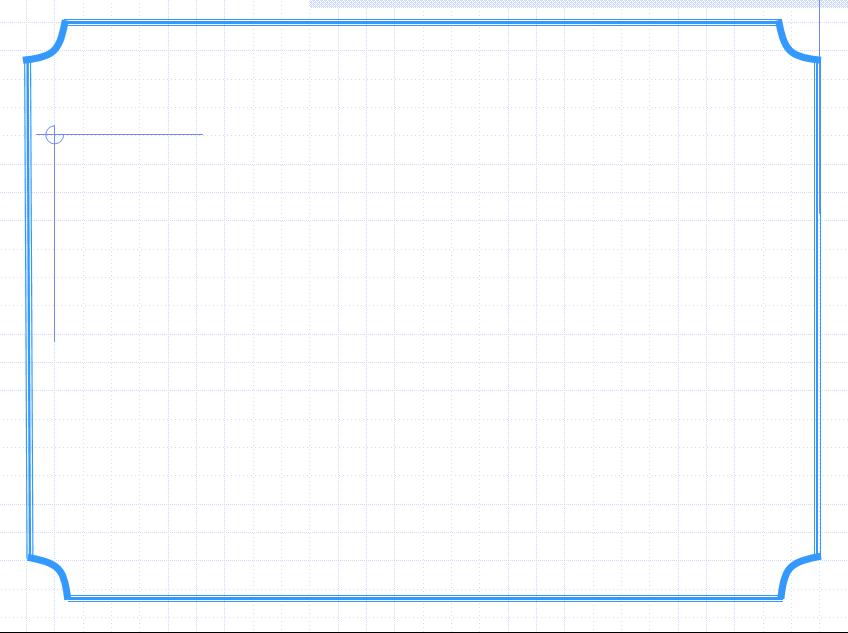 Измерьте стул по-древнеегипетски.
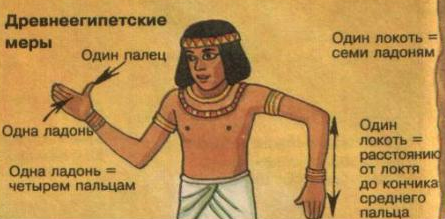 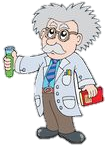 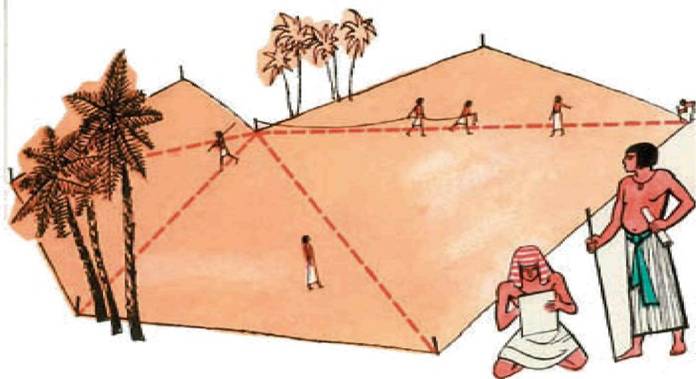 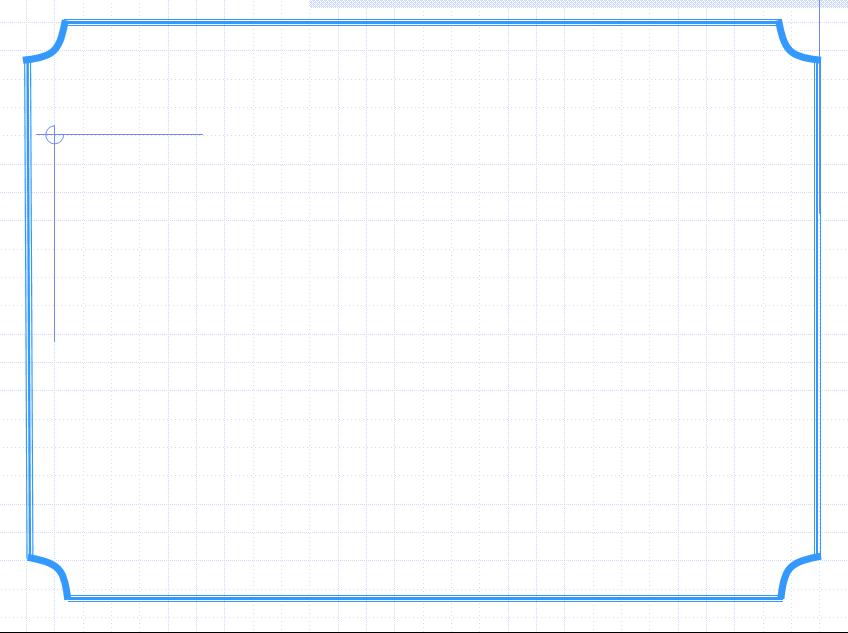 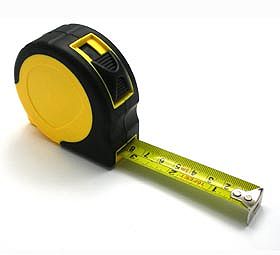 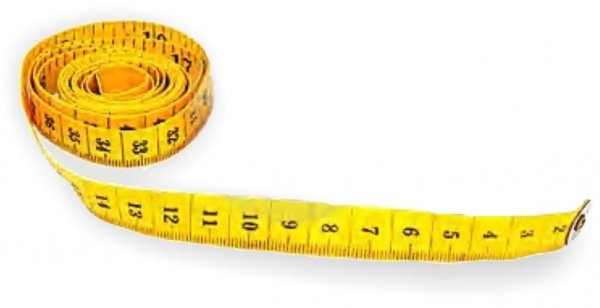 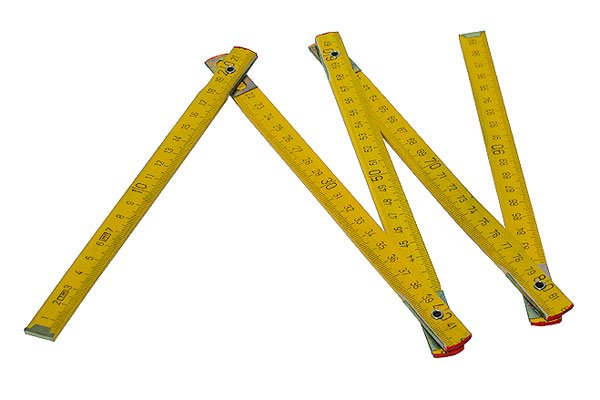 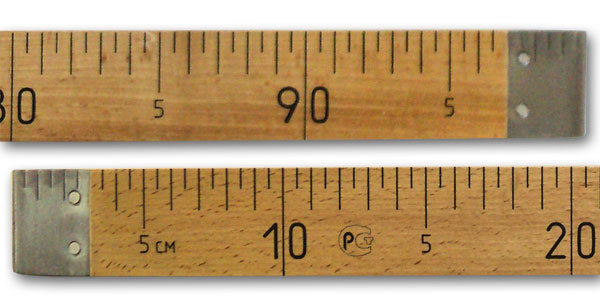 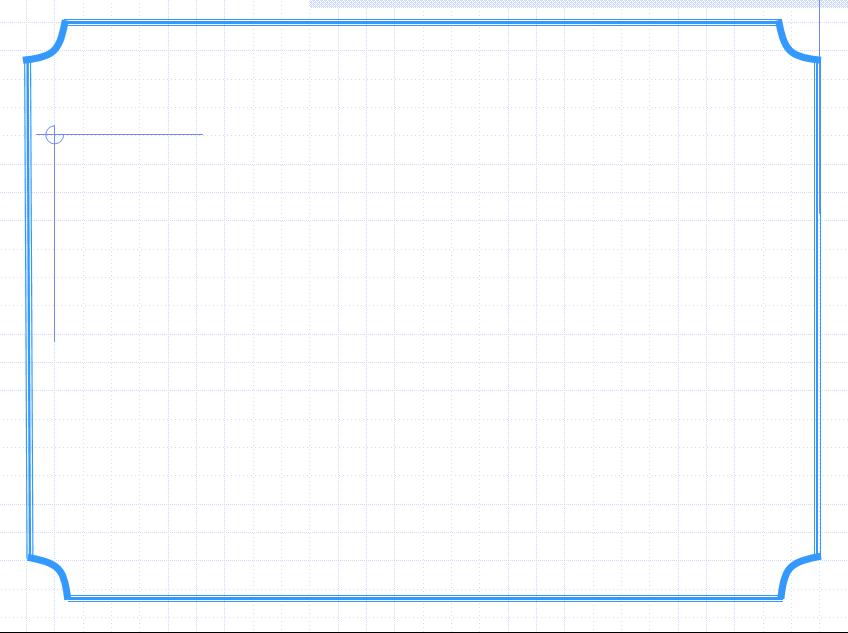 Одинаковы ли эти линии?
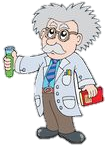